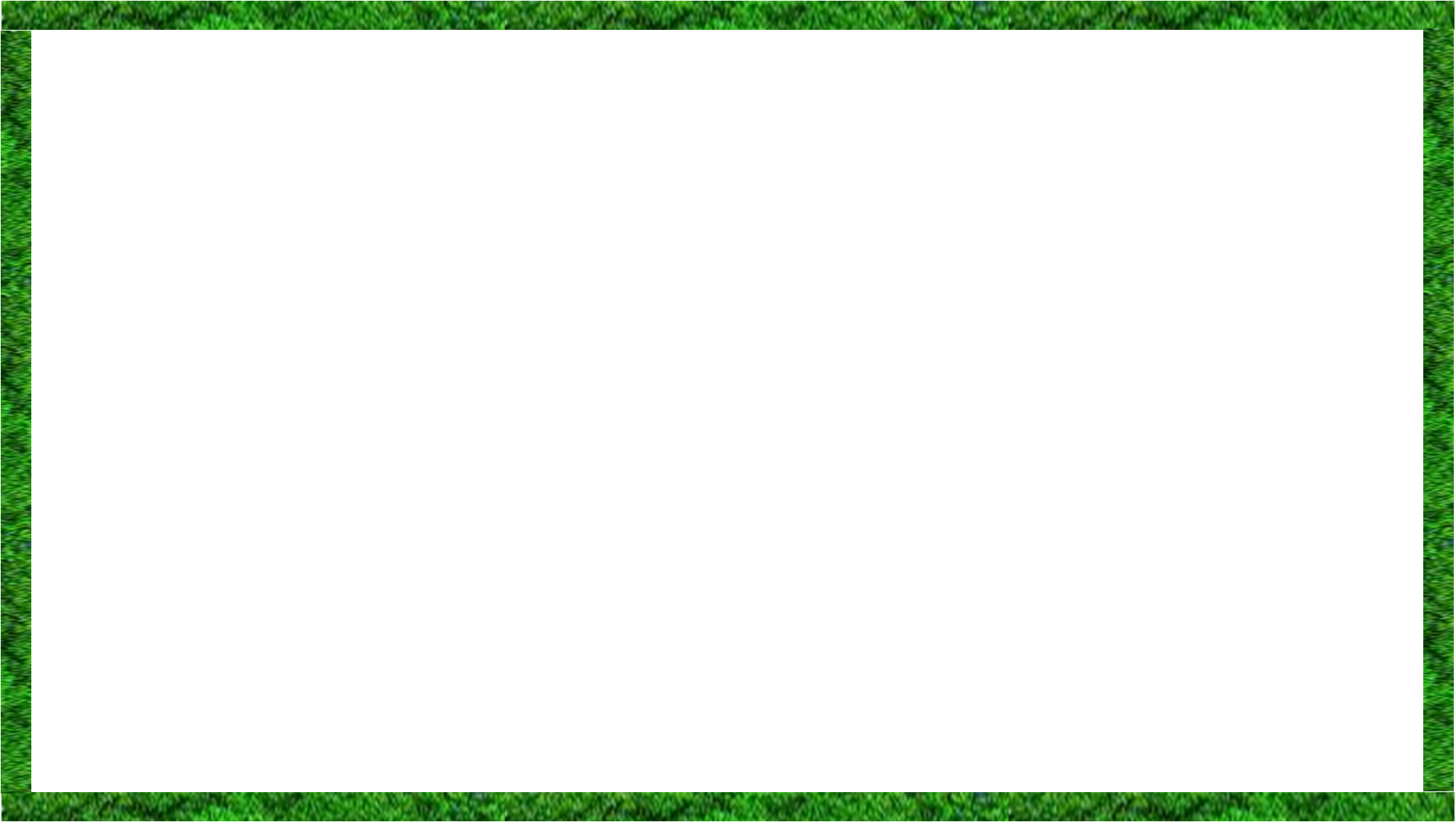 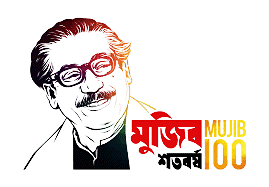 Welcome to our
Todays class
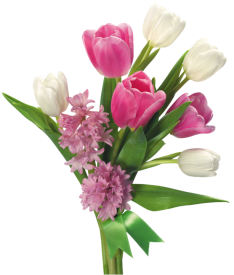 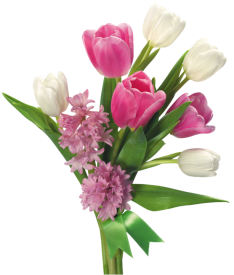 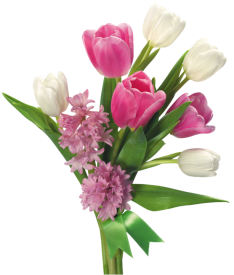 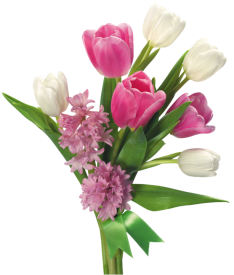 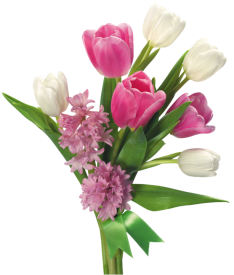 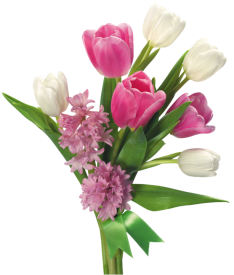 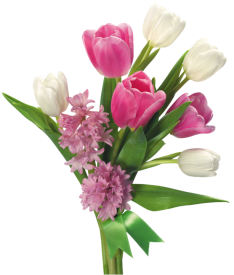 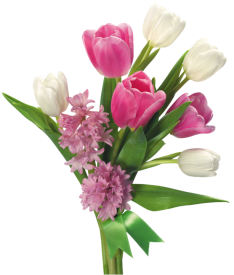 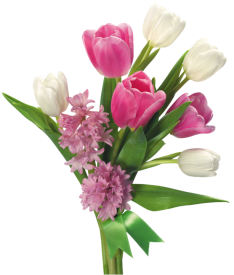 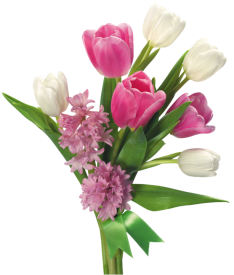 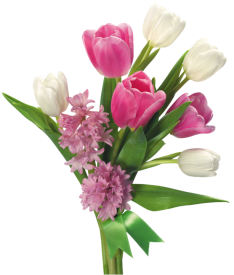 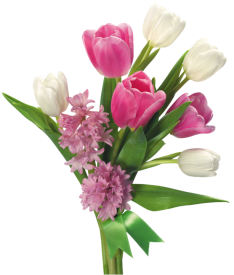 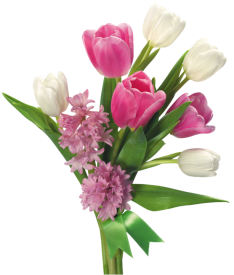 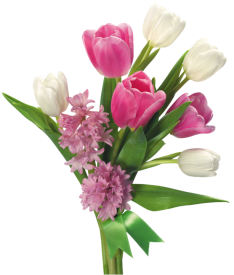 Introduction
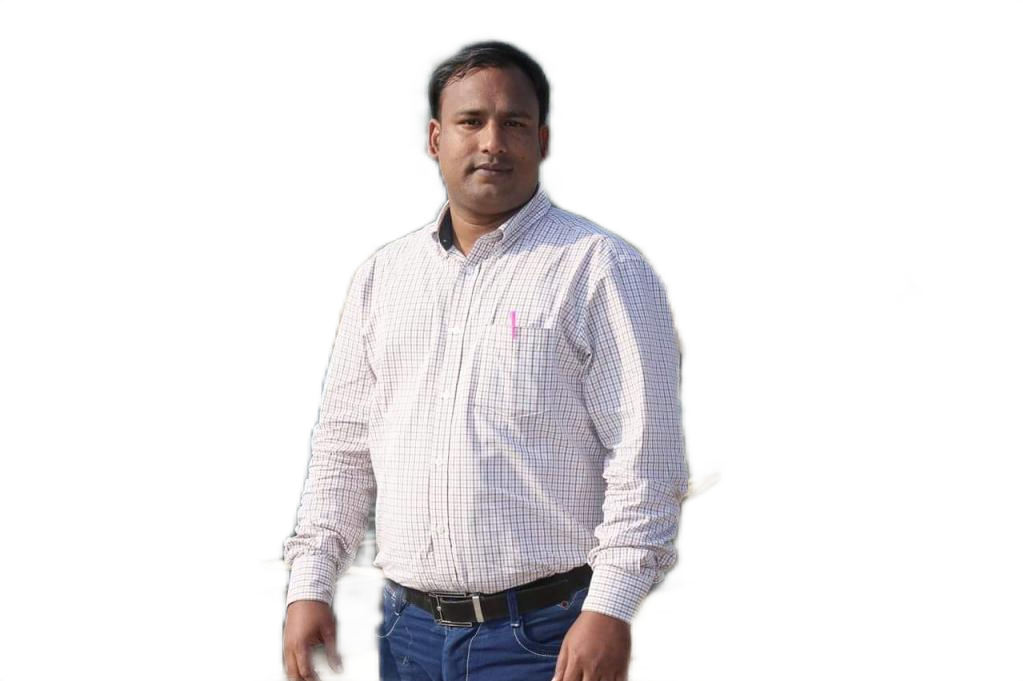 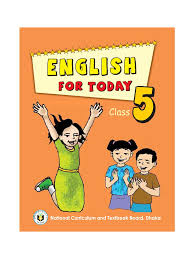 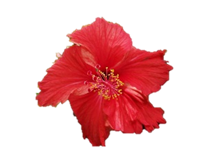 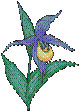 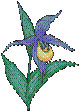 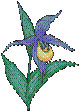 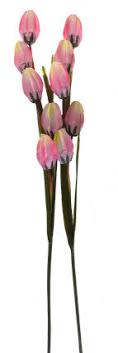 English For Today
Class : Five
Subject : English 
Unit : 13
Lesson : 01
Md. Azizur Rahman
Assistant Teacher
Kandigoan Govt. Primary School
Kamalgonj , Moulvibazar
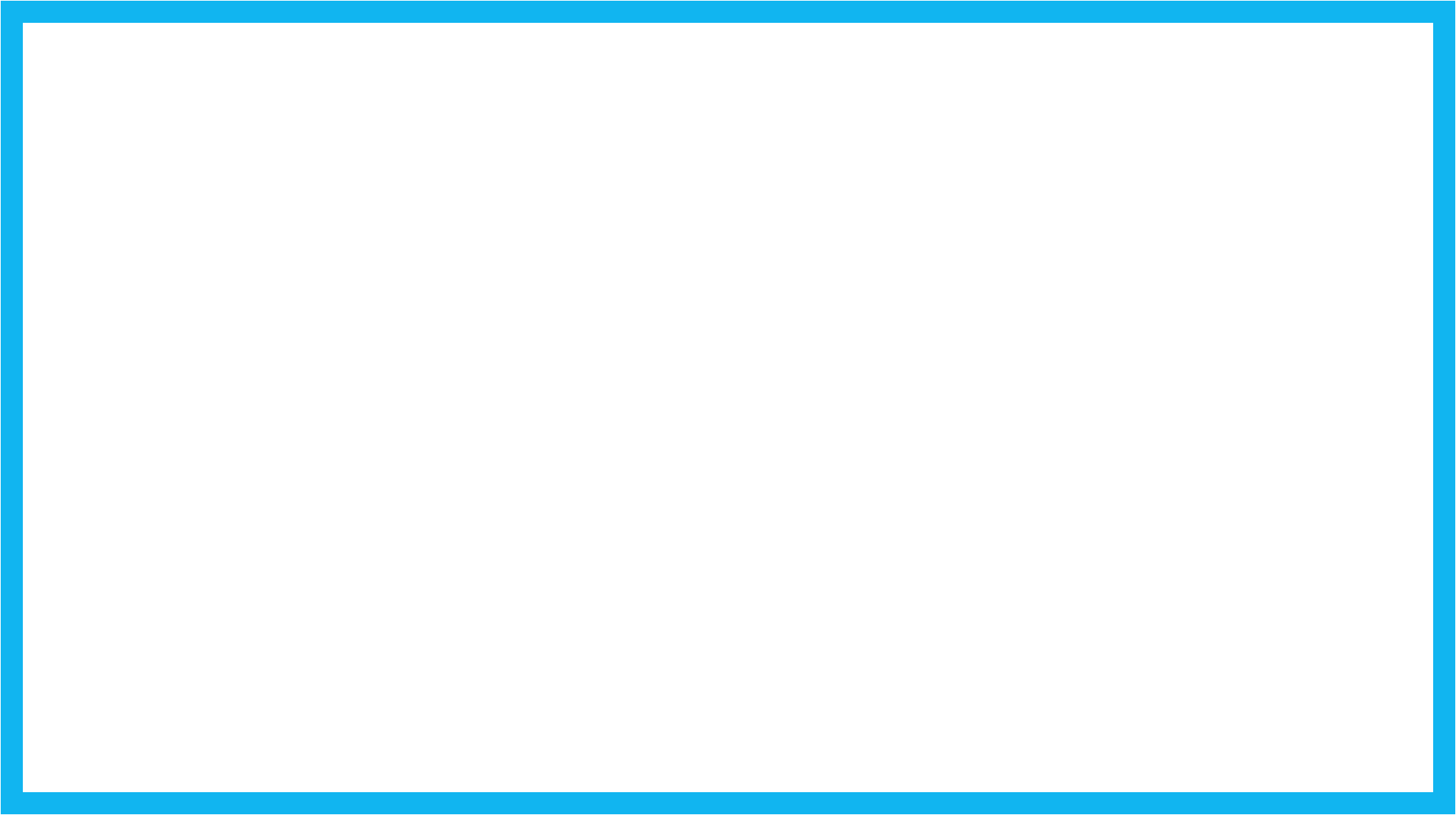 What do you see in the pictures ?
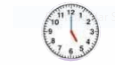 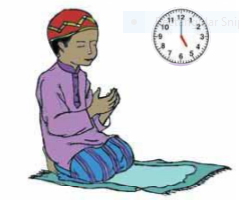 This is a picture of a clock and someone is praying
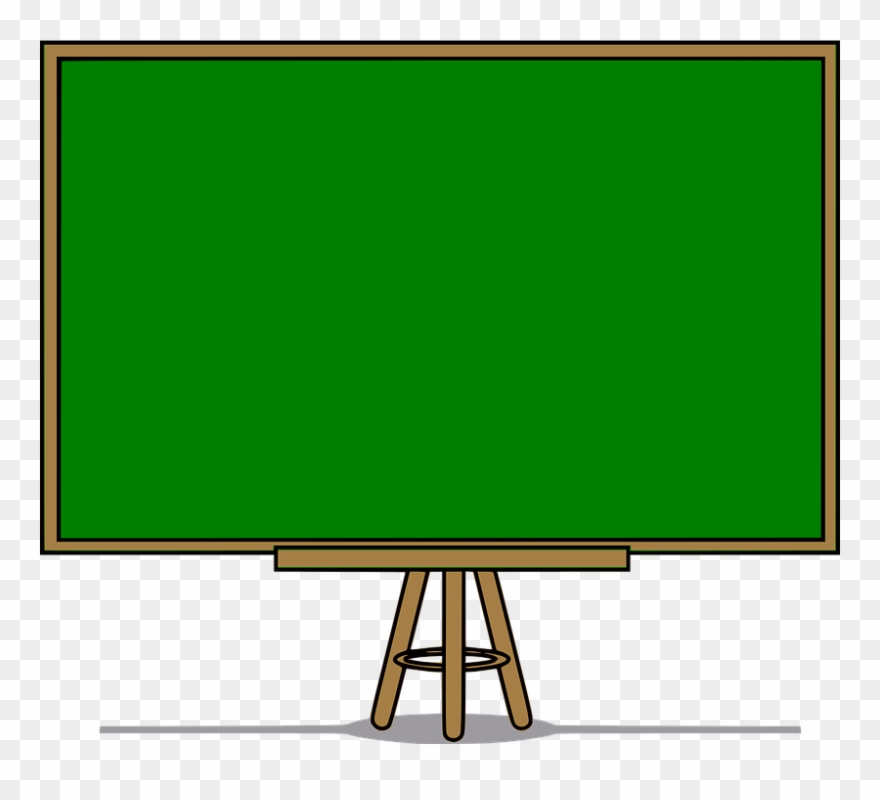 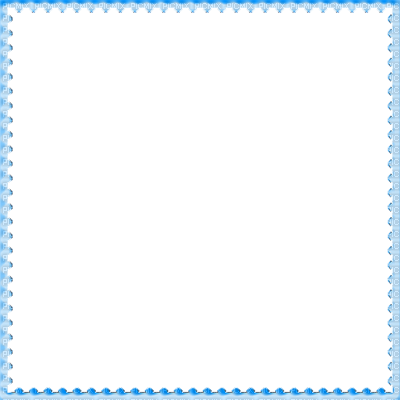 Lesson  declaration
‘ Teling the time ’
Unit: 13 , Lesson: 01
Page: 50
Page no 50
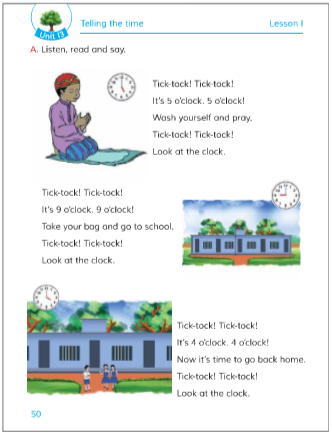 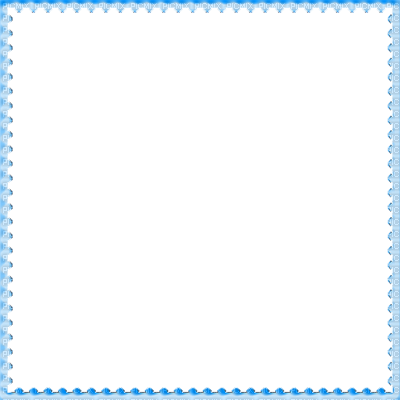 Learning Outcome
Students will be able to -
Listening:
3.4.1 understand statement made by the teacher and students .
Speaking:
1.1.1 say words, phrases and sentences with proper sounds and stress.
Reading: 
1.5.1 read words, phrases and sentences in the text with proper pronunciation, stress and intonation .
Let`s know some new words
Pray
Wash
ধৌত করা
প্রার্থনা/ নামাজ
Let`s know some more new words
Clock
Look
ঘড়ি
তাকানো
Let`s know some more new words
Take
Bag
থলে
নেওয়া
Let`s know some more new words
Go back
Home
বাড়ি
ফিরে যাওয়া
T R
Open at Page no 46
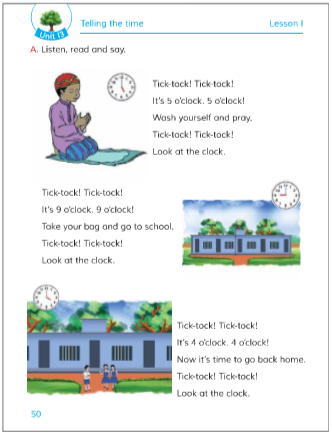 Match the time
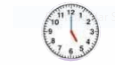 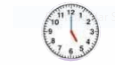 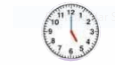 Go back home
Say fajar prayer
Go to school
Student’s   reading
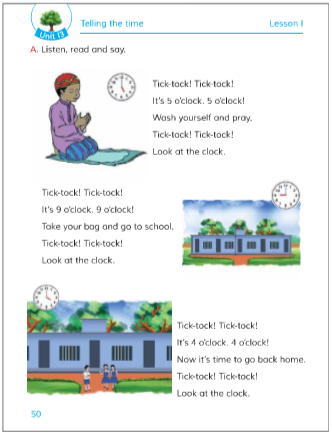 GW
Try to ans the below questions
1. When do we usually get up ?
Ans: We usually get up at 6 o’clock .
2.  At what  time  students  come to school?
Ans: Students usually come to school at 9 am .
3. At what  time  students  leave school?
Ans: Students usually leave school at 4 pm .
Evaluation
Write the first 10 lines of todays lesson
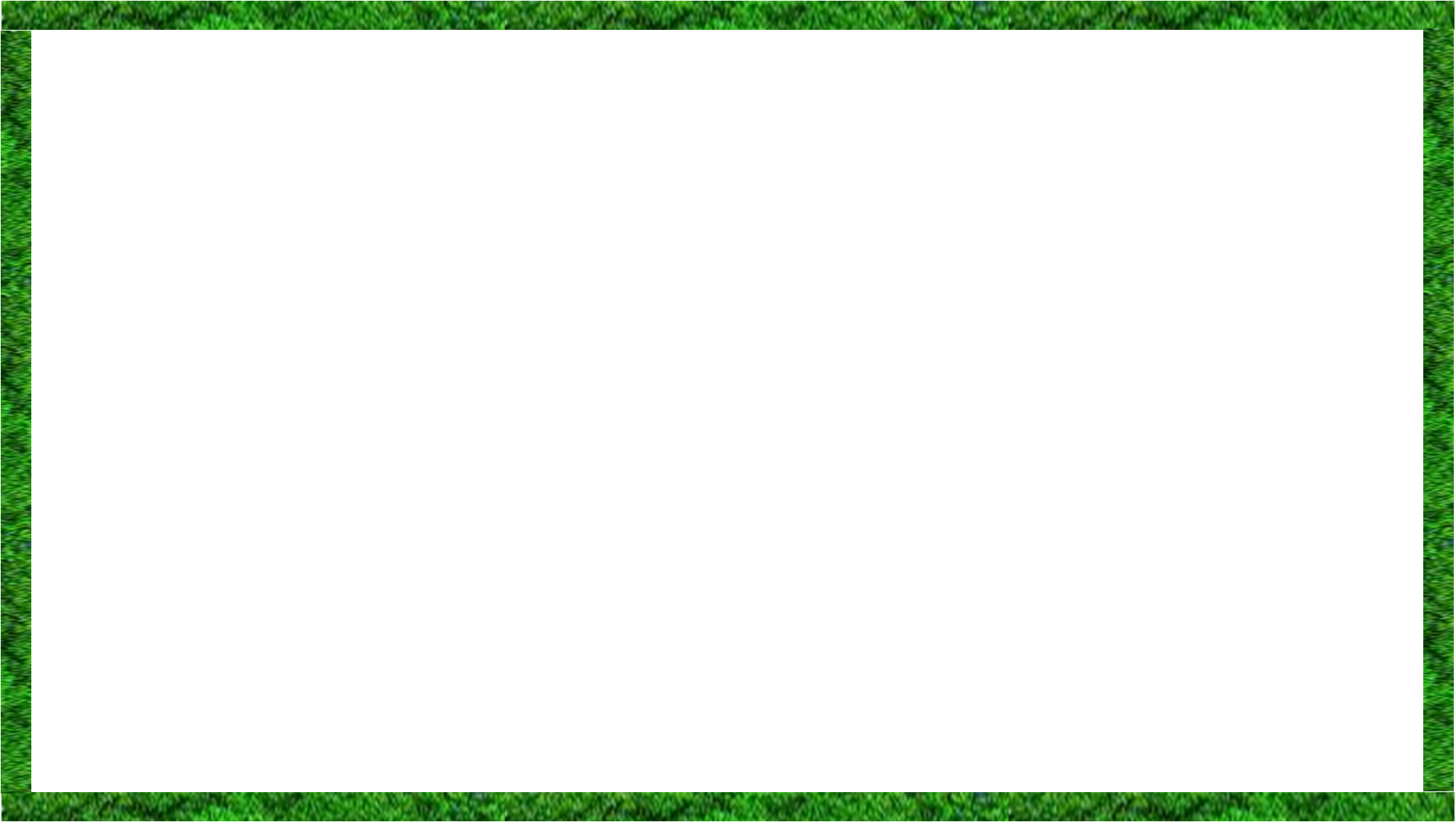 One day one word
বলা
Telling
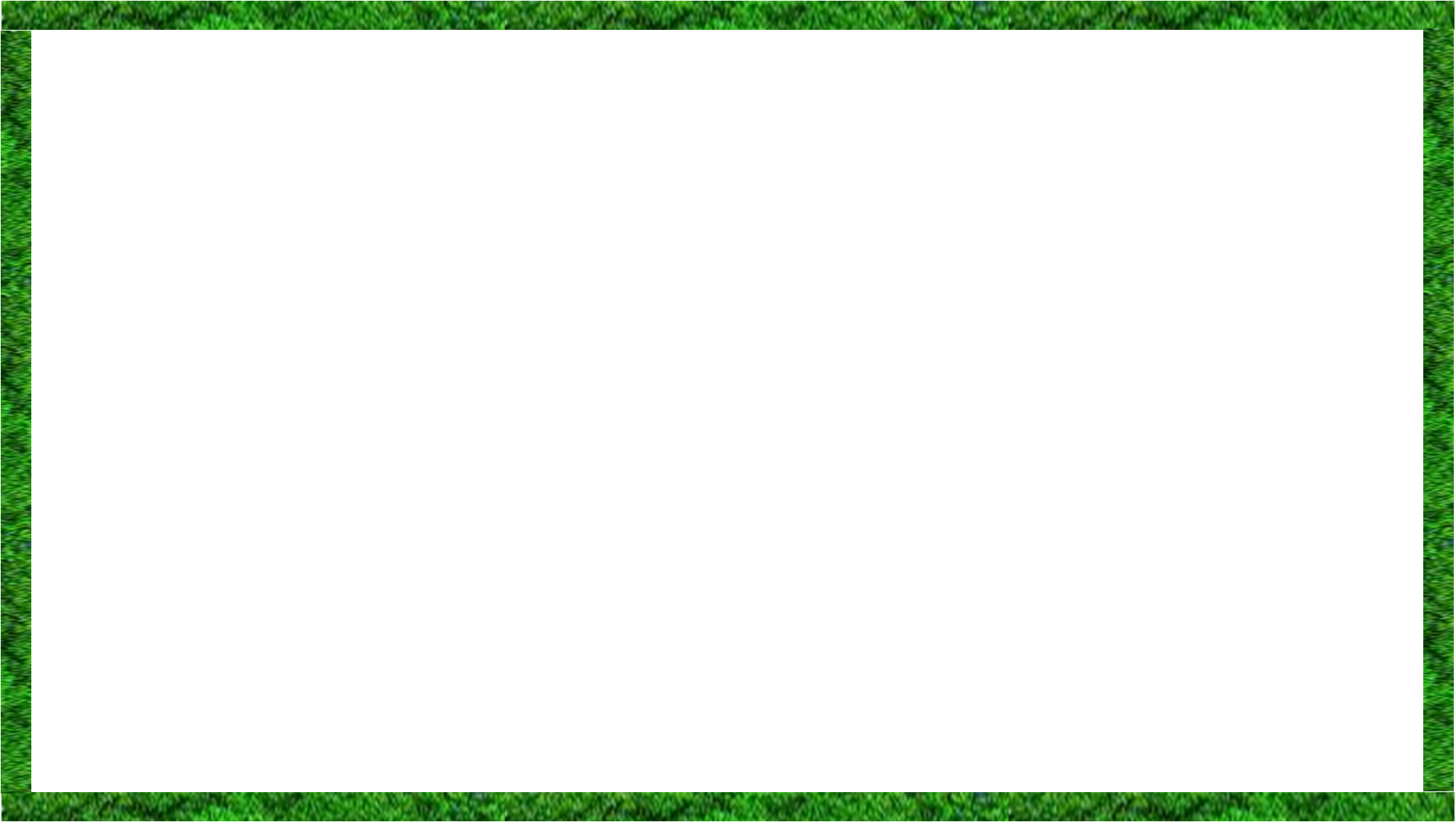 Home work
You will write down the text in
your notebook / khata.
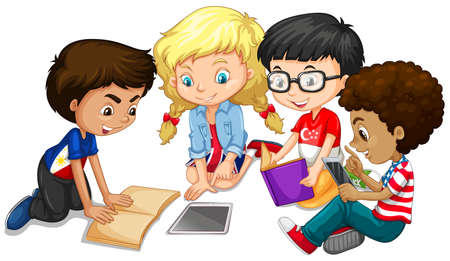 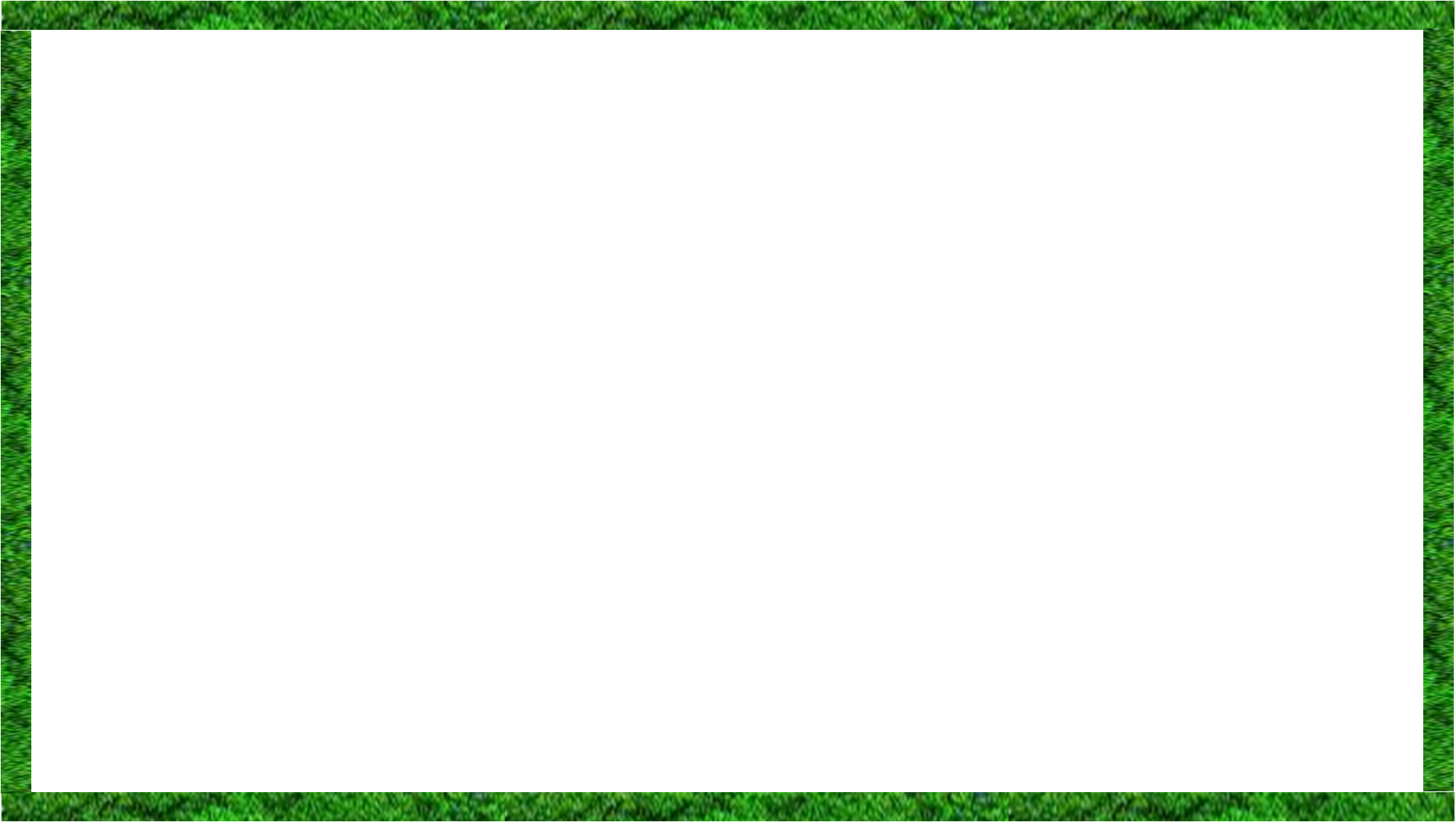 Thanks to all.
See you in the next class
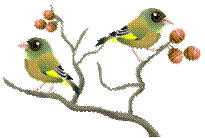 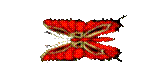